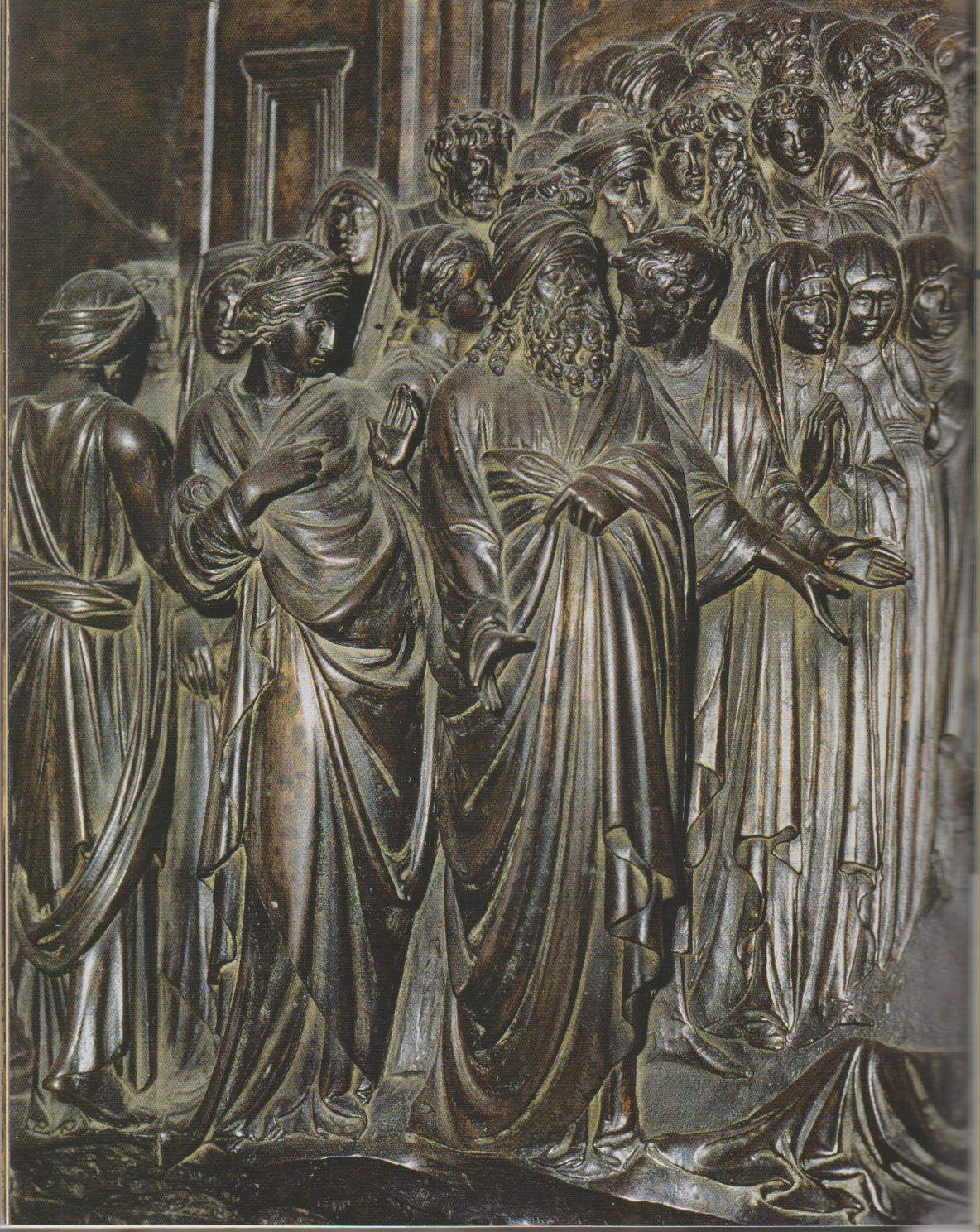 [Speaker Notes: Arca di San Zabobi, 1432-1442, bronzo, cm. 63,5  X 190  X 63,5, Firenze, Santa Maria del Fiore.
Il corpo di San Zenobi, vescovo di Firenze, tra IV e V secolo, trasportato in cattedrale, particolare.]
[Speaker Notes: Il corpo di San Zenobi, vescovo di Firenze, tra IV e V secolo, trasportato in cattedrale, particolare.]
[Speaker Notes: Il corpo di San Zenobi, vescovo di Firenze, tra IV e V secolo, trasportato in cattedrale, particolare.]
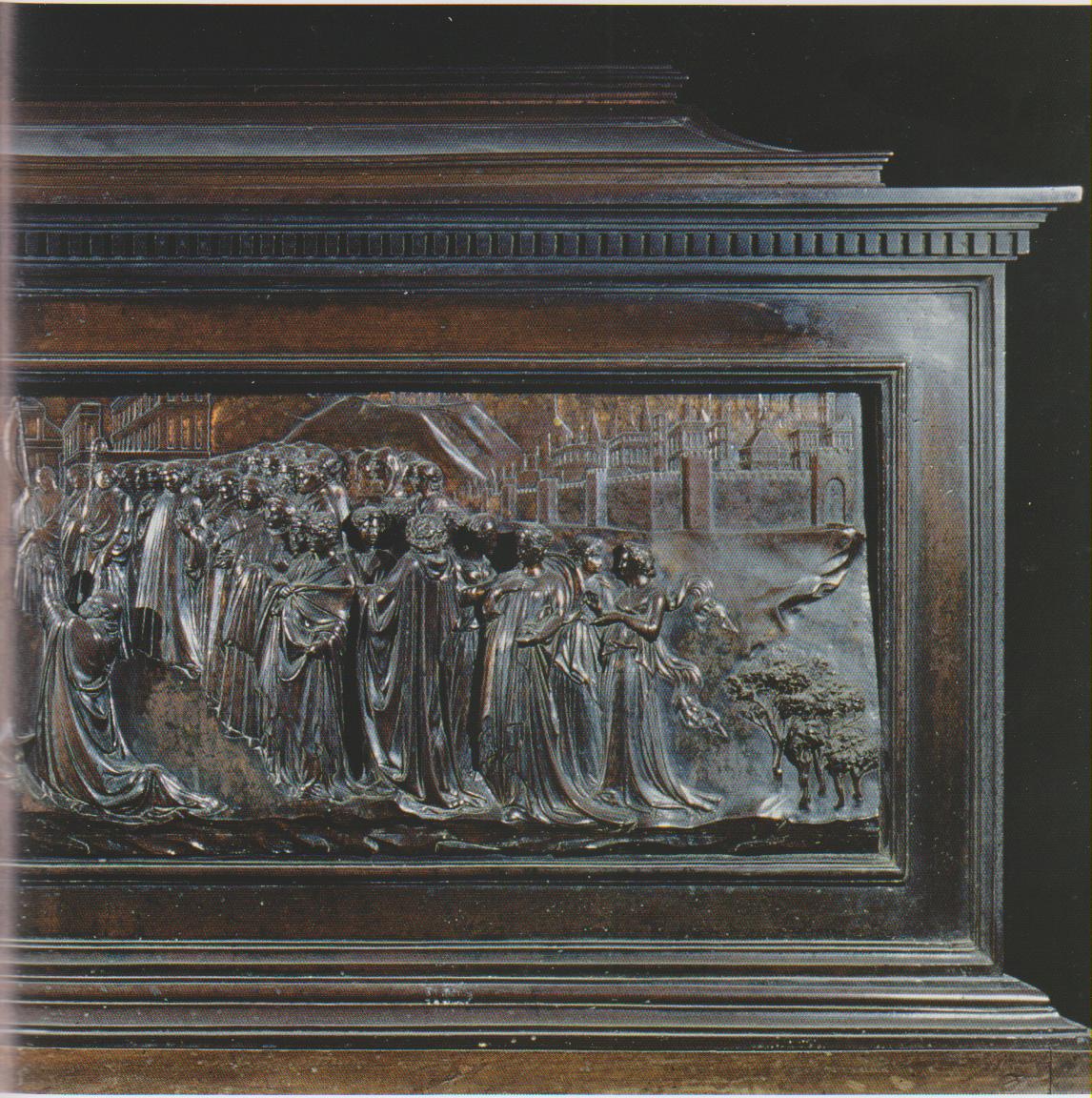 [Speaker Notes: Il corpo di San Zenobi, vescovo di Firenze, tra IV e V secolo, trasportato in cattedrale.]
[Speaker Notes: Dedica dell’Arca, particolare]
[Speaker Notes: Dedica dell’Arca, particolare]
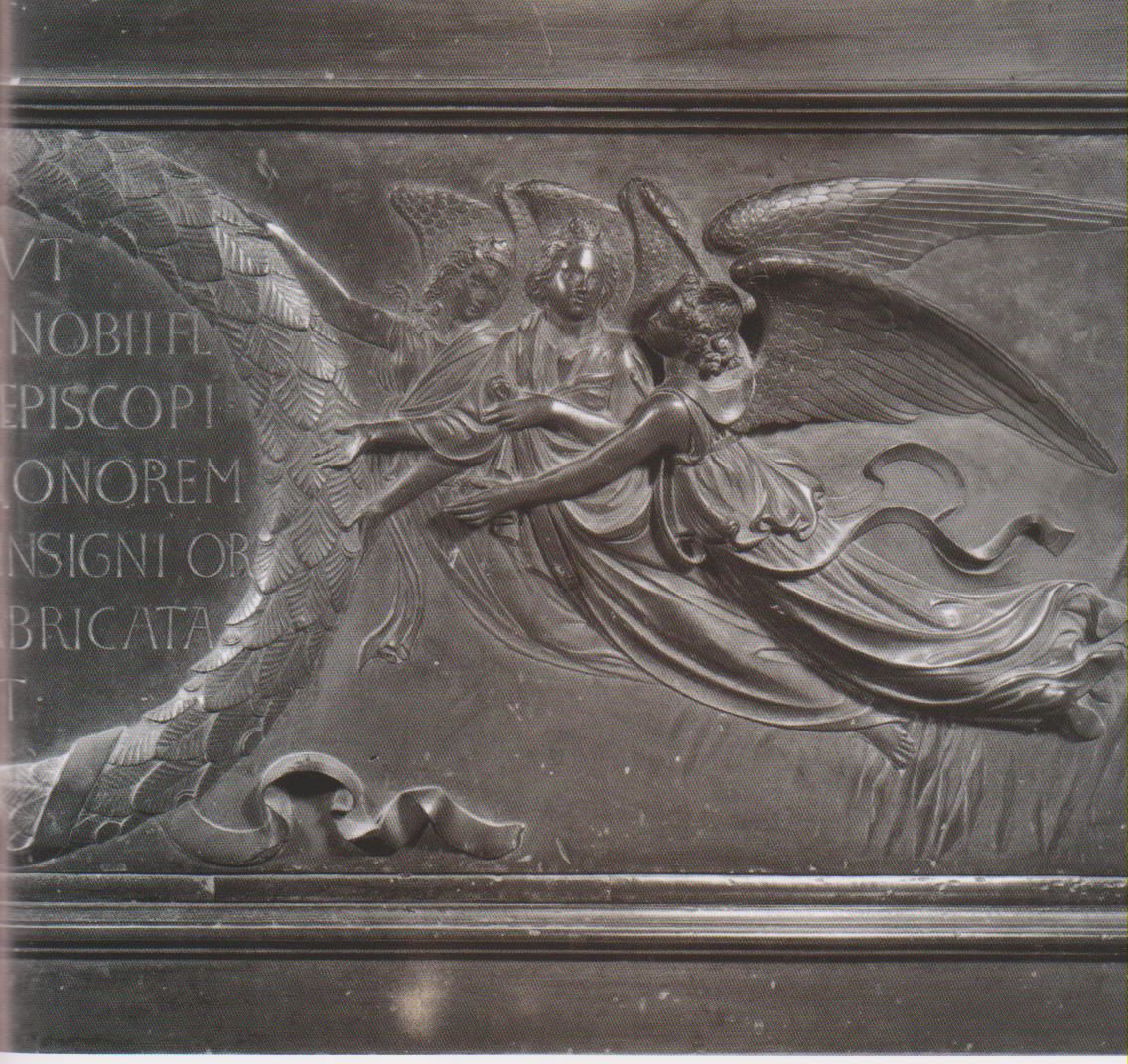 [Speaker Notes: La dedica dell’Arca]
[Speaker Notes: Arca si S. Zabobi, il Santo fa risorgere ragazzo travolto da un carro]
[Speaker Notes: San Zanobi risuscita una dei messi di Sant’Ambrogio]